Fine-Grained Library Customization
Linhai Song and Xinyu Xing
Pennsylvania State University
[Speaker Notes: Hello everyone. 
My name is Linhai Song. I am an assistant professor from Penn State University. 
Today, I will present our ongoing project, fine-grained library customization.
This is joint work with Professor Xinyu Xing in our department.]
Motivation
Modular design leads to code bloat
Library provides comprehensive functionalities
Library user has limited usage scenarios
Bloated code widely exists
Bloated code causes a lot of problems
Contain potential vulnerabilities
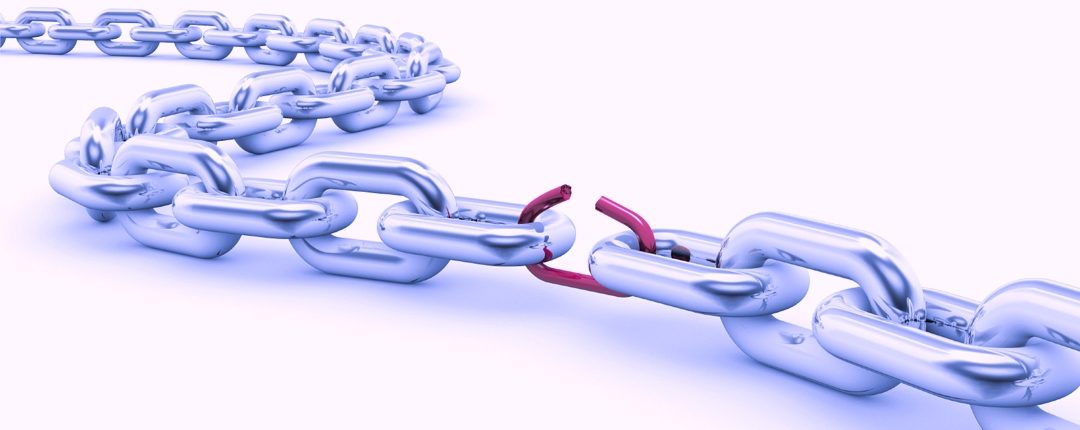 [Speaker Notes: Modular design is widely used in software development. 
After dividing a large program into smaller modules or libraries, 
developers can focus on their own parts. 
To improve development productivity, libraries are encouraged to be reusable. 
Therefore, libraries tend to have generic interfaces and provide comprehensive functionalities. 
However, each library user only has limited calling context and usage scenarios. 
More-than-necessary code is linked, causing code bloat. 

Code bloat widely exists in production-run software. 
For example, a recent study shows that only around 20% instructions of FireFox are executed under typical workloads. 

Bloated code can lead to various problems. 
First, bloated code potentially introduces more bugs and vulnerabilities. 
A recent study has shown that most vulnerabilities in protocol implementation are in modules not widely used.]
Motivation
Modular design leads to code bloat
Library provides comprehensive functionalities
Library user has limited usage scenarios
Bloated code widely exists
Bloated code causes a lot of problems
Contain potential vulnerabilities
Increase memory pressure
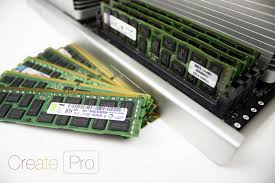 [Speaker Notes: Second, a larger code size increases memory pressure and causes more cache misses when loading instructions.]
Motivation
Modular design leads to code bloat
Library provides comprehensive functionalities
Library user has limited usage scenarios
Bloated code widely exists
Bloated code causes a lot of problems
Contain potential vulnerabilities
Increase memory pressure
Incur computation inefficiency
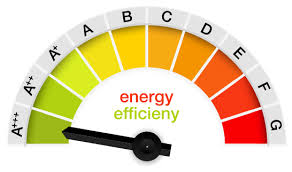 [Speaker Notes: Third, bloated code may lead resultless or redundant computation, resulting in computation inefficiency.]
Motivation
Modular design leads to code bloat
Library provides comprehensive functionalities
Library user has limited usage scenarios
Bloated code widely exists
Bloated code causes a lot of problems
Contain potential vulnerabilities
Increase memory pressure
Incur computation inefficiency
Consume network bandwidth during distribution
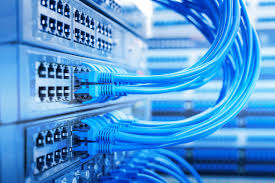 [Speaker Notes: Last but not least, a larger code size also consumes network bandwidth when distributing the software across the Internet. 

Therefore, we definitely need to combat bloated code.]
Existing Debloating Techniques
Utilize function as customization granularity
May miss some debloating opportunities
//Library
void func_A() {   
    func_C();
}
void func_B(struct packet * p) {
    p.type = …;
    if(p.type == a) {…}
    else if (p.type == b) {…}
    else if (p.type == c ) {
        func_D(); }
}
void func_C() {…}
void func_D() {…}
//Application
int main() {
    …
    struct packet * p;
    …
    while(func_B(p)) {
        if(p.type == a) 
        {…}
        else if(p.type ==b)
        {…}
    }
}
[Speaker Notes: There are existing techniques targeting to eliminate bloated code.
Existing techniques mainly leverage function as granularity to conduct library cut or customization.
For example, the piece of code on the left utilizes the libraries on the right.
After linking the library user and the library together, 
existing techniques look for functions without call sites and cut them.
This process is conducted iteratively, until all unused functions are eliminated.  Although useful, existing techniques may miss some debloating opportunities inside invoked library functions.]
Our Approach
Explore opportunities inside invoked functions
Code not executed under the calling context
Code not producing any side effect
//Library
void func_A() {   
    func_C();
}
void func_B(struct packet * p) {
    p.type = …;
    if(p.type == a) {…}
    else if (p.type == b) {…}
    else if (p.type == c ) {
        func_D(); }
}
void func_C() {…}
void func_D() {…}
//Application
int main() {
    …
    struct packet * p;
    …
    while(func_B(p)) {
        if(p.type == a) 
        {…}
        else if(p.type ==b)
        {…}
    }
}
[Speaker Notes: Given a library function invoked by a library user. 
What we are thinking is whether or not there are cuttable codes 
inside the invoked library function.
For some codes inside the library function, 
maybe they will never be executed on the particular calling site..
Even for some executed codes, maybe they will not generate any side effect.  
Back to this pseudo code example.
Library function B is invoked by the library user.
We want to explore whether there are cuttable codes inside B.
This direction does not draw much attention previously. 
It can expose opportunities to cut unused functions and complement existing techniques.
For example, if we can cut the last else if branch inside function B. 
There are no call site for function D, so that D can be eliminated.]
Problem Scope
Our focus: network protocol implementation
Protocol implementation is widely used
Most attacks are conducted through network
Our technique is not limited to network protocol
Collected Benchmarks
Network Middleware Programs
Internet of Things Applications
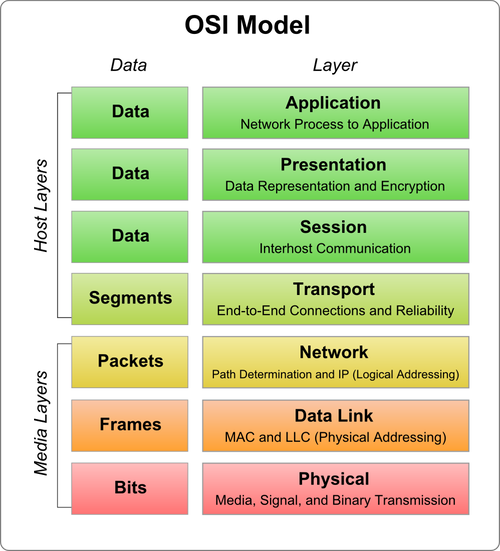 [Speaker Notes: Currently, we focus our project on debloating network protocol implementation. 
Because protocol implementation is widely used 
and most attacks are conducted through network.
Therefore, we think debloating protocol implementation is the 
first step to debloat the whole software stack. 
One thing I need to emphasize is that our technique is not limited to network protocol implementation. What we are trying to build is a general technique which can debloat all libraries. 
We collect many network protocol implementations, 
include complicated network middleware programs, such as haproxy and  openvpn, and lightweight IOT applications, such as midilib.]
Modeling Protocol Implementation
System Call: receive raw packet data
Decoder: change raw data to packet structures
Handler: achieve desired functionalities
typedef struct {
    int iType;
    int iMsgSize;
    …
} MIDI_MSG;
void * buf;
System Call
Decoder
Handler
switch(msg.iType) {
    case type1:
        msg.iMsgSize = 2;
        …
    case type2: …
    case type3:…
    case type4:…
    … }
switch(msg.iType) {
    case type1: handle_type1(…); …
    case type2: handle_type2(…); …
    case type3: handle_type3(…); …
    default: 
}
recv(sockfd, buf, …)
[Speaker Notes: After manually inspecting around 10 network programs, 
we model protocol implementation like this.
Network programs firstly make a system call such as recv or recvfrom 
to receive a raw packet from socket. 
Raw packets received from system calls are usually contained in a buffer or an array. 
Then decoders are invoked to decode the received raw data into packet structures. 
Sometimes, decoders need to decode multiple types of packets. 
There could also be multiple layers of decoders, corresponding to the multiple layers of network. 
After decoding, handers are called to process different types of packets 
and achieve desired functionalities.]
Key Observations
1. Mismatch between decoder and handler
2. Configurable handler  cuttable decoder
3. Knowledge of incoming packets
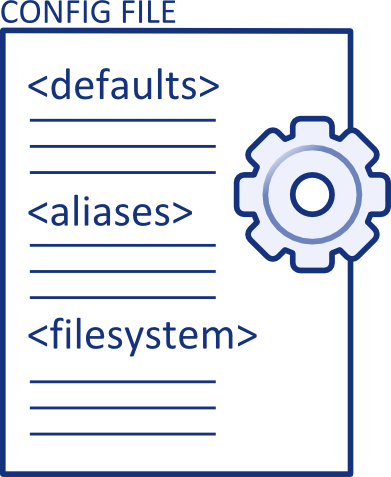 System Call
Decoder
Handler
type1
switch(msg.iType) {
    case type1:
        msg.iMsgSize = 2;
        …
    case type2: …
    case type3:…
    case type4:…
    … }
switch(msg.iType) {
    case type1: handle_type1(…); …
    case type2: handle_type2(…); …
    case type3: handle_type3(…); …
    default: 
}
recv(sockfd, buf, …)
[Speaker Notes: Through manual inspection, we observe three debloating opportunities. 
 
First, there could be inconsistency between decoders and handlers. 
For example, decoders could decode more types of packets compared with handlers. We could eliminate extra decoders. 
 
Second, after loading config files, some handlers are disabled. We can also eliminate corresponding decoders. 
 
Third, sometimes, we have some knowledge about the incoming parties. For example, if we know that only type-1 packets are sent from the other side, we can cut decoders and handlers than process other types of packets.]
Outline
Introduction
Observation 1: details and an example
Observation 2: details and an example
Observation 3: details and an example
Future works and conclusions
[Speaker Notes: This is the outline of my talk. I have finished presenting the introduction. 
Next, I will go through the three observations one by one, and use examples to help you better understand each observation.]
Outline
Introduction
Observation 1: details and an example
Observation 2: details and an example
Observation 3: details and an example
Future works and conclusions
Introduction
Observation 1: details and an example
Observation 2: details and an example
Observation 3: details and an example
Future works and conclusions
[Speaker Notes: Our first observation is that there could be inconsistency between decoder and handler. 
I will use midilib as the motivating example.]
MIDIlib Overview
MIDI: a protocol for electronic music
MIDIlib: a C library to handle MIDI protocol
I/O libraries for MIDI files
Implemented in midifile.c
5 executable applications
m2rtttl and 4 others
System Call
Decoder
Handler
midifile.c
m2rtttl.c
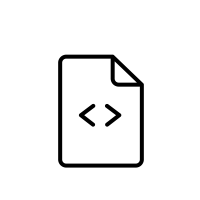 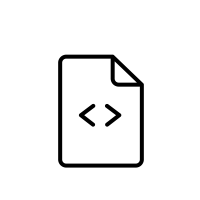 fread(…)
[Speaker Notes: Midi is a communication protocol for electronic music. 
Midilib is a pure C library to handle MIDI protocol. 
It contains an implementation of I/O libraries for MIDI files. 
Midilib also provides 5 executable applications built on I/O libraries. 
The one we use as the motivating example is m2rtttl, 
which can change an input MIDI file into a string in rtttl format.   
We use m2rtttl as an example to demonstrate the inconsistency between decoder and handler. 
Midilib take midi files as input. 
For this particular example, system call is fread.
The decoder is implemented in the midi library file.
From the handler’s point of view, the decoder is a library function. 
All compiled object files are linked together to get the executable.]
Packet Field Analysis
System Call
Decoder
Handler
return a midi packet
the decoder function
//Decoder
BOOL midiReadNextMsg (…, MIDI_MSG * msg)) {
    …
    switch(msg.iType) {
        case msgNoteOff:
            msg->Data.NoteOff.iCh = …;
            msg->Data.NoteOff.iNote = …;
            …
            break;
        case msgNoteOn: …
            break;
        case msgMetaEvent: …
            break;
        case msgNoteKeyPress: …
            break;
        case msgSetParameter: …
            break;
        …
    }
}
//Handler
while(midiReadNextMsg(mf, &msg)) {
    …
    switch(msg.iType) {
        case msgNoteOff:
            if(iChannel == msg.Data.NoteOff.iCh) {
                outStdout(…);
                iCurrPlayingNote = -1; 
                …
            }
        case msgNoteOn: …
            break;
        case msgMetaEvent: …
            break;
        default: break;
    }
}
44 fields defined
use packet fields
define packet fields
9 fields used
[Speaker Notes: The major functionality of m2rtttl is implemented using 
a while loop shown in this figure. 
In each iteration, the while loop reads a midi packet from an input file using the decoder function midiReadNextMessage and changes the packet into a string in RTTTL format. 
The decoder function midiReadNextMessage parses an input file and returns midi packets through argument msg. 
We can see that the decoder define packet fields, while the handler uses packet fields. 
The first question we ask is whether all defined values are used by the handler.
Based on the software implementation, we observe that midiReadNextMessage defines 44 primitive fields.
The while loop only accesses 9 fields. 
Intuition suggests, if there is no access to a field in the handler, 
the statements in the decoder tied to that field might represent a set of cuttable instructions.]
Packet Type Analysis
System Call
Decoder
Handler
assemble an msgNoteOff packet
//Decoder
BOOL midiReadNextMsg (…, MIDI_MSG * msg)) {
    …
    switch(msg.iType) {
        case msgNoteOff:
            msg->Data.NoteOff.iCh = …;
            msg->Data.NoteOff.iNote = …;
            …
            break;
        case msgNoteOn: …
            break;
        case msgMetaEvent: …
            break;
        case msgNoteKeyPress: …
            break;
        case msgSetParameter: …
            break;
        …
    }
}
//Handler
while(midiReadNextMsg(mf, &msg)) {
    …
    switch(msg.iType) {
        case msgNoteOff:
            if(iChannel == msg.Data.NoteOff.iCh) {
                outStdout(…);
                iCurrPlayingNote = -1; 
                …
            }
        case msgNoteOn: …
            break;
        case msgMetaEvent: …
            break;
        default: break;
    }
}
9 types assembled
process an msgNoteOff packet
3 types used
ignore other types
[Speaker Notes: In addition to packet fields, we also count how many packet types can be processed by the handler and how many packet types can be generated by the decoder. 
 
We observe that the decoder assembles 9 different types of midi packets, but the handler only processes 3 types and simply ignores other types. 
 
Intuition suggests that we might be able to leverage those unused packet types as another indicator to identify those cuttable instructions in the decoder. 
This is because the handler does not impose any computation on the other 6 types of packets, 
and when computation related to those types of packets present in the decoder, 
they represent the irrelevant operations.]
Eliminate Dead Field Assignments
Compute struct field offset
Identify dead fields and their assignments
Simple data dependence analysis
Trim all identified instructions
typedef struct {
    int a;
    int b;
} packet;
//decoder
packet p;
p.a = …;
d = …
p.b = d;
//handler
if (p.a == …)  {
    …
}
offset: 0
(r, w)
(0, read)
offset: 4
(w)
(0, write)
(4, write)
[Speaker Notes: In order to eliminate dead field assignments, 
We first leverage the struct layout information 
to compute the field offset for each struct field read or write access. 
We then figure out fields that only have write access and identify all their assignments. 
 
Since the assignment instructions represent the sites of assigning a value to a field, 
and operations related to such sites also contain those instructions computing the assigned value and the field address. 
In the third step, we perform a simple data dependence analysis to further identify instructions relevant to the field assignment. 
In the last step, we trim all identified instructions.]
Eliminate Unused Packet Types
Extract execution constraints from handler
Detect conflicting constraints inside decoder
Trim corresponding instructions
Field: a
Condition: type == 2
X
Condition: type == 1
typedef struct {
    int type;
    int a;
    int b;
} packet;
//decoder
packet p;
if(p.type==1) {…}
else if(p.type==2) {
    p.a = xxx; 
}
//handler
if (p.type==1) {
    printf(”%d\n”, p.a);
    printf(“%d\n”, p.b);
}
[Speaker Notes: To eliminate unused packet types, 
we first analyze handler to look for control dependence between different struct fields.
For each field access in the handler, 
we collect its execution constraints related to the value of another field.  
 
In the second step, we begin to analyze decoder.
For each field assignment, we also collect its execution constraints. If the constraint conflicts with what we collect from handler for the same field, we can eliminate the field assignment. 
In the last step, we trim identified field assignments and other corresponding instructions.]
Experimental Results
Implantation based on LLVM-5.0.0
Evaluation metrics:
How many packet field assignments are cut (PF)?
How many lines of source code are cut (LOC)? 
How many lines of LLVM IR are cut (LOLL)?
more effective
[Speaker Notes: We implement our techniques using LLVM. 
We use three metrics to evaluate our tools.
First, we measure how many packet field assignments can be cut.
Second, we measure how many lines of source code can be cut.
Third, since we build our tools using LLVM, we also measure how many LLVM intermediate instructions we can cut. 
 
Evaluation results are summarized in this table. 
Here, we can see that leveraging unused packet types is much more effective.]
Experimental Results
Implantation based on LLVM-5.0.0
Evaluation metrics:
How many packet field assignments are cut (PF)?
How many lines of source code are cut (LOC)? 
How many lines of LLVM IR are cut (LOLL)?
48.36%
37.80%
[Speaker Notes: It can cut 37% lines of source code for the decoder.
It can cut 48% llvm intermediate instructions for the decoder.]
Experimental Results
Implantation based on LLVM-5.0.0
Evaluation metrics:
How many packet field assignments are cut (PF)?
How many lines of source code are cut (LOC)? 
How many lines of LLVM IR are cut (LOLL)?
[Speaker Notes: Since there are some instructions identified by both of the two techniques, 
after combining the two techniques, the number of identified instructions is smaller than the sum of instructions identified by individual techniques.]
Experimental Results
Implantation based on LLVM-5.0.0
Evaluation metrics:
How many packet field assignments are cut (PF)?
How many lines of source code are cut (LOC)? 
How many lines of LLVM IR are cut (LOLL)?
39.63%
50%
[Speaker Notes: In summary, after combining the two techniques, we can cut around 40% lines of source code and 50% lines of llvm code for the decoder function readnextmessage.]
Summary
A simple code analysis on midilib
9 types of packets assembled by the decoder
3 types of packets processed
Mismatch between a decoder and a handler
40% decoder code can be eliminated
System Call
Decoder
Handler
switch(msg.iType) {
    case type1:
        msg.iMsgSize = 2;
        …
    case type2: …
    case type3:…
    case type4:…
    … }
switch(msg.iType) {
    case type1: handle_type1(…); …
    case type2: handle_type2(…); …
    case type3: handle_type3(…); …
    default: 
}
recv(sockfd, buf, …)
[Speaker Notes: Let me summary this part of my talk.
We conduct a simple code analysis on one application in midilib.
We find that 9 packet types are assembled by the decoder.
Only 3 packet types are processed by the handler. 
 
We get our first key observation.
There could be inconsistency between a decoder and a handler.
We can leverage this inconsistency to cut code from the decoder side or from the handler side. 
We build a simple tool demonstrate our observation. 
Through cutting unused packet types, we can significantly shrink the code size for the decoder.]
Outline
Introduction
Observation 1: details and an example
Observation 2: details and an example
Observation 3: details and an example
Future works and conclusions
Introduction
Observation 1: details and an example
Observation 2: details and an example
Observation 3: details and an example
Future works and conclusions
[Speaker Notes: Next, I will discuss our second observation. For this one, we will use snort as the motivating example. I will show you how we leverage configuration file to cut code from the decoder side and the handler side.]
Snort Overview
An open-source intrusion detection system
Take configuration rules as input
Action: accept/drop/alert 
Condition: <protocol, sip, dip, sport, dport>
Multiple-layer decoders are used
action
destination ip
source ip
drop  tcp  10.0.0.0/24  80   10.1.0.0/24  50
destination port
source port
protocol
[Speaker Notes: Snort is an open-source, free and lightweight intrusion detection system.  
Snort takes configuration rules as input and use these rules to decide how to process incoming packets. 
 
Each rule contain two part. Action and condition. 
There are three types of actions. 
Snort could forward a packet, drop a packet, or signal an alert.
 
A rule condition is composed by 5 fields. 
Protocol, source IP, source port. Destination IP and destination port. 
 
For each incoming packet, snort uses multiple-layer decoders to extract these 5 fields and compare extract field values with each rule. 
If there is a rule match, the corresponding action will be taken.]
Layer-2 Decoder
System Call
Decoder
Handler
if (…) {
    layer2_decoder = DecodeEthPkt;
} else if (…) {
    layer2_decoder = DecodeSlipPkt;
} else {
    layer2_decoder = DecodeRawPkt;
}
layer-2 
decoders
Layer 4
void DecodeEthPkt(u_char *pkt, …) {
    pkt_type = ntohs(pkt->ether_type)
    switch(pkt_type) {
        case TYPE_IP: 
            DecodeIP(…); return;
        case TYPE_ARP: 
            DecodeARP(…); return;
        case TYPE_IPX: 
            DecodeIPX(…); return;
    }
}
Layer 3
pcap_loop(..., layer2_decoder, …)
layer-3
decoders
Layer 2
the system call to receive packets
[Speaker Notes: When snort starts, a layer-2 decoder is registered with a system call to decode packets. 
In snort, the system call to receive packet is pcap_loop.  
The third parameter of pcap_loop is used to register a layer-2 decoder.
In snort, there are three choices for layer-2 decoder, 
which are implemented for ethernet protocol, slip protocol and raw file data respectively. 
Which layer-2 decoder to be used depends an input parameter of snort. 
 
A layer-2 decoder will invoke a layer-3 decoder.
There are also three different layer-3 decoders.
These decoders are implemented for IP protocol, IPX protocol and ARP protocol, respectively. 
Which decoder to be used depends on the type of a received packet.]
Layer-3 Decoder
System Call
Decoder
Handler
void DecodeIP(u_char *pkt, …) {
    iph = (IPHdr *)pkt;
    net.sip = iph->ip_src;
    net.dip = iph->ip_dst;
    switch(iph->ip_proto) {
        case TCP:
            net.proto = TCP; 
            DecodeTCP(…); return;
        case UDP: 
            net.proto = UDP;
            DecodeUDP(…); return;
        case ICMP:
            net.proto = ICMP; 
            DecodeICMP(…); return;
    }
}
Layer 4
typedef struct _NetData {
    unsigned long sip;
    unsigned long dip;
    unsigned short sport;
    unsigned short dport;
    unsigned int proto;
} NetData;

NetData net;
extract packet information
Layer 3
layer-4
decoders
Layer 2
[Speaker Notes: Here is an example for layer-3 decoders. 
This one is used to decode IP packets. 
Layer-3 decoders start to extract packet information for rule matching. 
Here, source ip, destination ip and protocol information are extract 
and are saved in a global data structure net. 
Net will be used later during rule matching. 
 
A layer-3 decoder will invoke a layer-4 decoder, depending on the type of a received packet. 
There are 3 different layer-4 decoders, corresponding to TCP, UDP and ICMP respectively.]
Layer-4 Decoder
System Call
Decoder
Handler
void DecodeTCP(u_char *pkt, …) {
    tcph = (TCPHdr *)pkt;
    net.sport = ntohs(tcph->sport);
    net.dport = ntohs(tcph->dport);
    …
}
Layer 4
typedef struct _NetData {
    unsigned long sip;
    unsigned long dip;
    unsigned short sport;
    unsigned short dport;
    unsigned int proto;
} NetData;

NetData net;
Layer 3
extract port information
Layer 2
used during rule matching
[Speaker Notes: This one is the decoder for TCP packets. 
It is a layer-4 decoder. 
Source port and destination port information are extract and saved to the global data structure net.
As we mentioned earlier, net will be used to compared with each rule later.]
Decoder
System Call
Decoder
Handler
[Speaker Notes: Let me summary decoders in snort. 
 
There are 3 layers’ decoders in sort. 
On layer 2, snort supports ethernet and SLIP protocols.
On layer 3, snort supports IP, IPX and ARP protocols
On layer 4, snort supports TCP, UDP, and ICMP protocols. 

On layer 3, protocol information, source ip and destination ip are extract.
On layer 4, source port and destination port are extract.]
Decoder
System Call
Decoder
Handler
Decoder
System Call
Decoder
Handler
Decoder
System Call
Decoder
Handler
Decoder
System Call
Decoder
Handler
Rule Matching
System Call
Decoder
Handler
void ApplyRules() {
    while(…) {
        r = … //fetch a rule
        if(MatchRule(r)) {
            … //take some actions
            return;
        } 
    } 
}
[Speaker Notes: The handler in snort is to conduct rule matching. 
Usually, rule configuration file contains multiple rules. 
This function ApplyRules() tries each rule one by one. 
If there is a match, the action will be taken. 
ApplyRules will stop and left rules will not be checked.]
Rule Matching
System Call
Decoder
Handler
compare protocols
int MatchRule(r) {
    if(r->proto != net.proto ) goto bottom;
    if(r->sip != net.sip) goto bottom;
    if(r->dip != net.dip) goto bottom;
    if(r->sport != ANY &&  r->sport != net.sport) goto bottom;
    if(r->dport != ANY && r->dport != net.dport) goto bottom;
    return 1;
bottom:
    return 0;

}
void ApplyRules() {
    while(…) {
        r = … //fetch a rule
        if(MatchRule(r)) {
            … //take some actions
            return;
        } 
    } 
}
[Speaker Notes: MatchRule is to compare extract information with a rule. 
It first compares proto information.
Then source ip and destination ip.
And finally source port and destination port. 
If all extract value are equal to their corresponding rule values, 
MatchRule will return 1 to indicate there is match.]
Rule Matching
System Call
Decoder
Handler
compare ips
int MatchRule(r) {
    if(r->proto != net.proto ) goto bottom;
    if(r->sip != net.sip) goto bottom;
    if(r->dip != net.dip) goto bottom;
    if(r->sport != ANY &&  r->sport != net.sport) goto bottom;
    if(r->dport != ANY && r->dport != net.dport) goto bottom;
    return 1;
bottom:
    return 0;

}
void ApplyRules() {
    while(…) {
        r = … //fetch a rule
        if(MatchRule(r)) {
            … //take some actions
            return;
        } 
    } 
}
Rule Matching
System Call
Decoder
Handler
int MatchRule(r) {
    if(r->proto != net.proto ) goto bottom;
    if(r->sip != net.sip) goto bottom;
    if(r->dip != net.dip) goto bottom;
    if(r->sport != ANY &&  r->sport != net.sport) goto bottom;
    if(r->dport != ANY && r->dport != net.dport) goto bottom;
    return 1;
bottom:
    return 0;

}
compare ports
void ApplyRules() {
    while(…) {
        r = … //fetch a rule
        if(MatchRule(r)) {
            … //take some actions
            return;
        } 
    } 
}
Debloating Opportunity
Wildcard “any” configured for port numbers
match any port number
widely used to block traffic between two subnets
layer-4 decoders can possibly be trimmed
int MatchRule(r) {
    if(r->proto != net.proto ) goto bottom;
    if(r->sip != net.sip) goto bottom;
    if(r->dip != net.dip) goto bottom;
    if(r->sport != ANY &&  r->sport != net.sport) goto bottom;
    if(r->dport != ANY && r->dport != net.dport) goto bottom;
    return 1;
bottom:
    return 0;

}
How “any” is handled during rule matching
[Speaker Notes: Snort supports wildcard “any” for port number. 
After study, we notice that wildcard “any” is widely used, since in many cases, 
a network administrator just want to block traffic between two subnets 
and port number does not matter.  
If port number is configured as any in a rule, no matter what values the packet ports are, 
there is always a match. 
 
The intuition here is that since port number does not change rule matching results, we do not need to extract port numbers for incoming packets. 
Since all the functionality for layer 4 decoders is to extract port number, we can trim layer-4 decoders, if any is configured for port number]
How to Debloat?
Propagate constant values from configuration 
Fold statically computable expressions
Eliminate dead code
int MatchRule(r) {
    if(r->proto != net.proto ) goto bottom;
    if(r->sip != net.sip) goto bottom;
    if(r->dip != net.dip) goto bottom;
    if(r->sport != ANY &&  r->sport != net.sport) goto bottom;
    if(r->dport != ANY && r->dport != net.dport) goto bottom;
    return 1;
bottom:
    return 0;

}
void DecodeTCP(u_char *pkt, …) {
    tcph = (TCPHdr *)pkt;
    net.sport = ntohs(tcph->sport);
    net.dport = ntohs(tcph->dport);
    …
}
ANY
ANY
False
[Speaker Notes: To conduct debloating, we first load the configuration file to the program and check whether some variables are assigned with constant values. If all rules are configured with “any” as port number, we can assign r->sport and r->dport with wildcard any.
 
We then fold expressions whose value can be statically computed. We can see that the conditions of matching port are always false. Thus, the two condition expressions can be folded.   
 
In the third step, we eliminate dead code. Since matches on port numbers are eliminated, per-packet port number parsing becomes unnecessary. Therefore, all layer-4 decodes can be trimmed.]
Experimental Results
Evaluation metrics:
How many lines of source code are cut (LOC)? 
313 LOC (46.99% decoder code) can be eliminated
Performance improvement after debloating
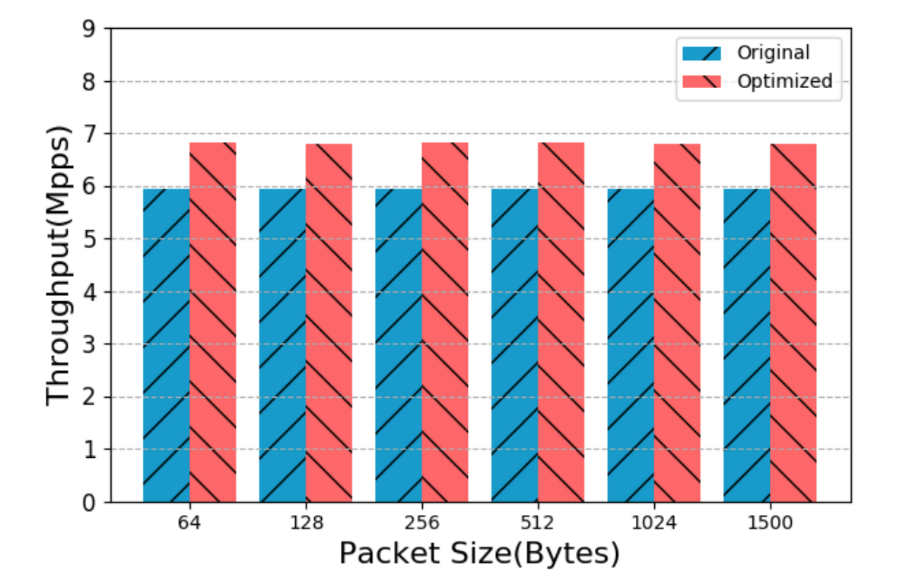 15%
[Speaker Notes: For this one, we have not built a tool. 
Therefore, we manually count how many lines of source code we can delete. 
As I discussed earlier, all layer-4 decoders can be removed. 
There are in total 313 lines of source code that can be trimmed.
They are 46% lines of source code for all decoders. 
 
We also manually change snort and see how much performance improvement we can achieve after we eliminate layer-4 decodes. 
Experimental results are shown in this figure. 
 
We use different packet sizes, which are shown in x-axis. 
Y-axis represents the throughput of snort. Blue bars represent the throughput before our change, and red bars represent the throughput after our change. 
After removing all layer-4 decoders, the packet processing rate increases by about 15%.]
Summary
A simple empirical study on snort
“any” is configured for port numbers
Layer-4 decoders can be trimmed
Configurable handler  cuttable decoder 
46.99% decoder code can be eliminated
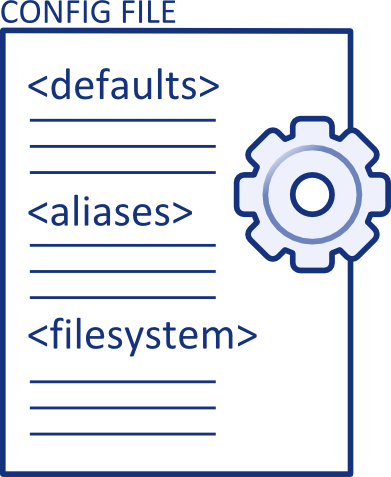 System Call
Decoder
Handler
switch(msg.iType) {
    case type1:
        msg.iMsgSize = 2;
        …
    case type2: …
    case type3:…
    case type4:…
    … }
switch(msg.iType) {
    case type1: handle_type1(…); …
    case type2: handle_type2(…); …
    case type3: handle_type3(…); …
    default: 
}
recv(sockfd, buf, …)
[Speaker Notes: Let me summary this part.
We conduct a simple empirical study on snort.
We find that “any” is widely used to configure rules for port number. 
Therefore, all layer-4 decoders can be eliminated. 
From this example, we get our second key observation. 
After loading configuration files, some functionalities in the handler may be disabled, 
so that we can trim corresponding functionalities in the decoder.
We also measure the potential debloating effect and performance improvement we can achieve. 
The results show that it is worthwhile to conduct the  debloating.]
Outline
Introduction
Observation 1: details and an example
Observation 2: details and an example
Observation 3: details and an example
Future works and conclusions
Introduction
Observation 1: details and an example
Observation 2: details and an example
Observation 3: details and an example
Future works and conclusions
[Speaker Notes: Next, I will discuss our last observation. Sometimes, we have knowledge about incoming packets, and we can leverage this information to conduct customization. 
We will use open62541 as our motivating example.]
Open62541 Overview
Open-source implementation of OPC UA
OPC UA: OPC Unified Architecture
Support 6 packet types
Provide code for both client and server
Client
Server
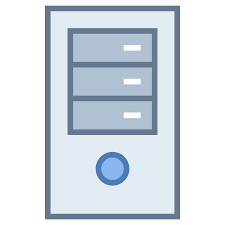 enum messageType 
{    UA_HEL = 0x48454C, // H E L    UA_ACK = 0x41434B, // A C k    UA_ERR = 0x455151, // E R R    UA_OPN = 0x4F504E, // O P N    UA_MSG = 0x4D5347, // M S G    UA_CLO = 0x434C4F  // C L O};
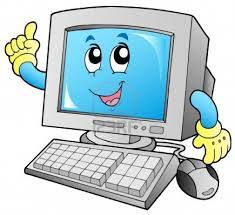 [Speaker Notes: Open62541 is an open-source C implementation of OPC UA protocol. 
OPC UA is a machine to machine communication protocol for industrial automation. 
OPC is a foundation name. 
UA is short for unified architecture. 
 
OPC UA supports 6 packet types. 
Different from snort and midilib where we only have code for communication party on one side, 
Open62541 library provides code for both client and server.]
Empirical Study
Whether there are unused handlers?
C -> S: Client -> Server
S -> C: Server -> Client
S Handler: Server Side Handler
C Hander: Client Side Hander
[Speaker Notes: Since we have code for both client and server, 
We conduct an empirical study to understand which types of packets are sent from client to server and from server to client. 
We also study what types of packets are processed on the client side and on the server side. 
The goal of this study is to figure out whether there are unnecessary handlers on the server side or on the client side.
 
Study results are shown in this table.]
Empirical Study
Whether there are unused handlers?
C -> S: Client -> Server
S -> C: Server -> Client
S Handler: Server Side Handler
C Hander: Client Side Hander
[Speaker Notes: As we discussed earlier, open62541 supports 6 types of packets.]
Empirical Study
Whether there are unused handlers?
C -> S: Client -> Server
S -> C: Server -> Client
S Handler: Server Side Handler
C Hander: Client Side Hander
[Speaker Notes: The second column represents whether or not a packet type is sent from client to server.]
Empirical Study
Whether there are unused handlers?
C -> S: Client -> Server
S -> C: Server -> Client
S Handler: Server Side Handler
C Hander: Client Side Hander
[Speaker Notes: The third column represents whether or not a packet type is sent from server to client.]
Empirical Study
Whether there are unused handlers?
C -> S: Client -> Server
S -> C: Server -> Client
S Handler: Server Side Handler
C Hander: Client Side Hander
[Speaker Notes: The last two columns show whether or not a packet type is processed on the client side or on the server side.]
Empirical Study
Whether there are unused handlers?
mismatch
C -> S: Client -> Server
S -> C: Server -> Client
S Handler: Server Side Handler
C Hander: Client Side Hander
[Speaker Notes: We find one mismatch on this table. Client will not send err packets to server, but server still have a handler for err packets. Clearly, we can leverage this intuition to conduct customization on the server side. 
Since this is an ongoing project, we do not have any experimental results to show the debloating effects. We just use this study to show that there is an debloating opportunity.]
Outline
Introduction
Observation 1: details and an example
Observation 2: details and an example
Observation 3: details and an example
Future works and conclusions
Introduction
Observation 1: details and an example
Observation 2: details and an example
Observation 3: details and an example
Future works and conclusions
Future Works
Study more protocol implementations
Look for more debloating opportunities
Verify whether identified patterns widely exist

Build automated static techniques
Identify cases following our patterns
Apply corresponding debloating
Study
Building tools
Conclusions
1. Mismatch between decoder and handler
2. Configurable handler  cuttable decoder
3. Knowledge of incoming packets
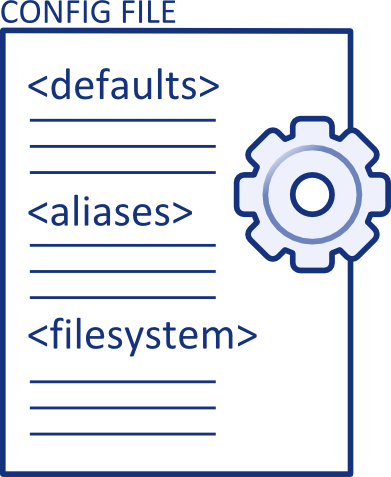 System Call
Decoder
Handler
type1
switch(msg.iType) {
    case type1:
        msg.iMsgSize = 2;
        …
    case type2: …
    case type3:…
    case type4:…
    … }
switch(msg.iType) {
    case type1: handle_type1(…); …
    case type2: handle_type2(…); …
    case type3: handle_type3(…); …
    default: 
}
recv(sockfd, buf, …)
Thanks a lot!
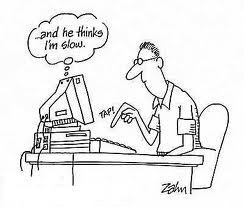 52
Questions?
1. Mismatch between decoder and handler
2. Configurable handler  cuttable decoder
3. Knowledge of incoming packets
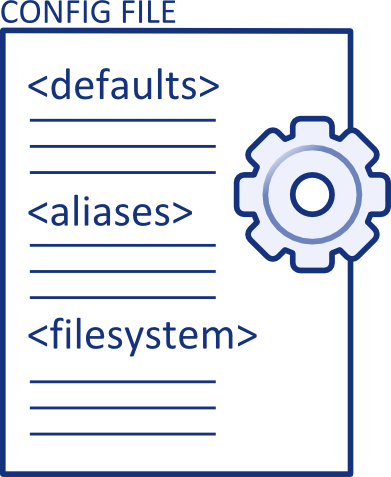 System Call
Decoder
Handler
type1
switch(msg.iType) {
    case type1:
        msg.iMsgSize = 2;
        …
    case type2: …
    case type3:…
    case type4:…
    … }
switch(msg.iType) {
    case type1: handle_type1(…); …
    case type2: handle_type2(…); …
    case type3: handle_type3(…); …
    default: 
}
recv(sockfd, buf, …)